Муниципальное казенное дошкольное образовательное учреждение «Детский сад №2» с.Бешпагир
Организация работы базовой площадки по теме «Интерактивные формы работы с детьми»
В соответствии с Федеральной целевой программой развития образования на 2011 – 2015 годы проводится работа по  обновлению содержания дошкольного образования. В  Ставропольском крае на базе СКИРО ПК и ПРО создана федеральная стажировочная площадка по направлению:
-    «Модернизация муниципальных систем дошкольного образования»;
Основная цель федеральной стажировочной площадки – распространение положительного опыта субъектов РФ по развитию дошкольного образования в муниципалитетах.
  
 Определен следующий порядок работы стажировочной площадки:
- создание и подготовка стажировочной площадки к работе -2011 год;

- тиражирование успешного опыта работы стажировочной площадки – 2012-2013 гг.
Приказом МО СК от 26.09.2011 г .№ 867-пр « об организации работы стажировочной площадки в рамках реализации в 2011-2013г. мероприятий Федеральной целевой программы развития образования по направлению «Достижение во всех субъектах Российской Федерации стратегических ориентиров национальной образовательной инициативы «Наша новая школа»  был определен перечень базовых площадок . 
       
  В Ставропольском крае работает 10 базовых площадок в дошкольных учреждениях.

Базовые площадки края будут проводить стажировки для специалистов, методистов дошкольного образования, руководителей ДОУ и управлений образования, воспитателей.
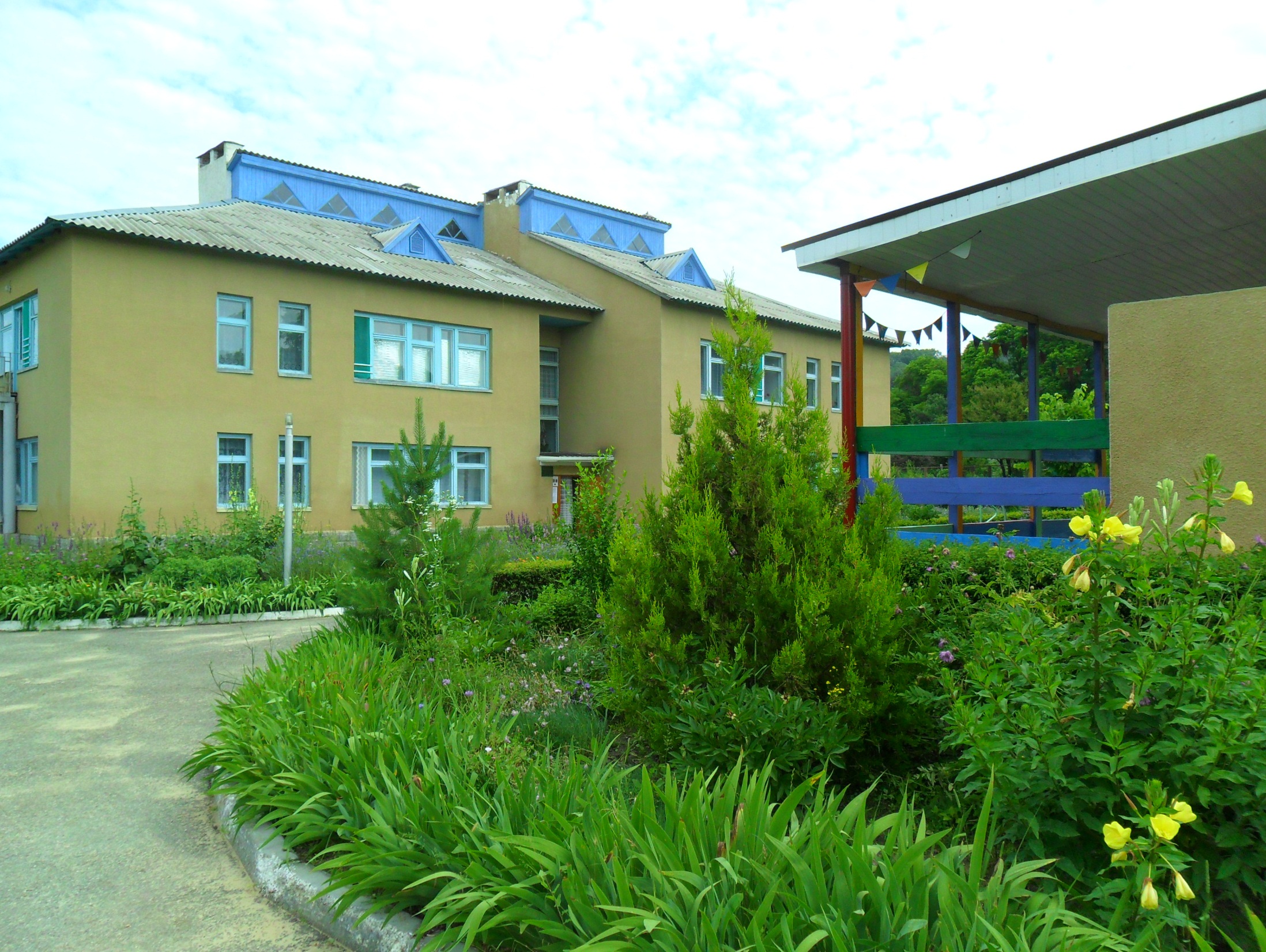 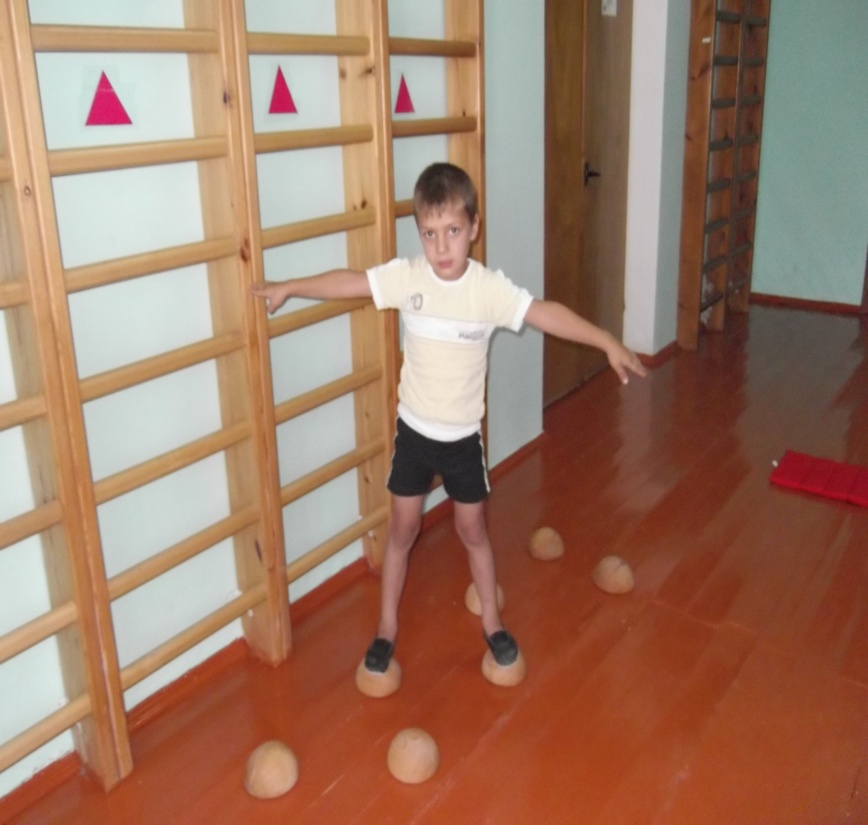 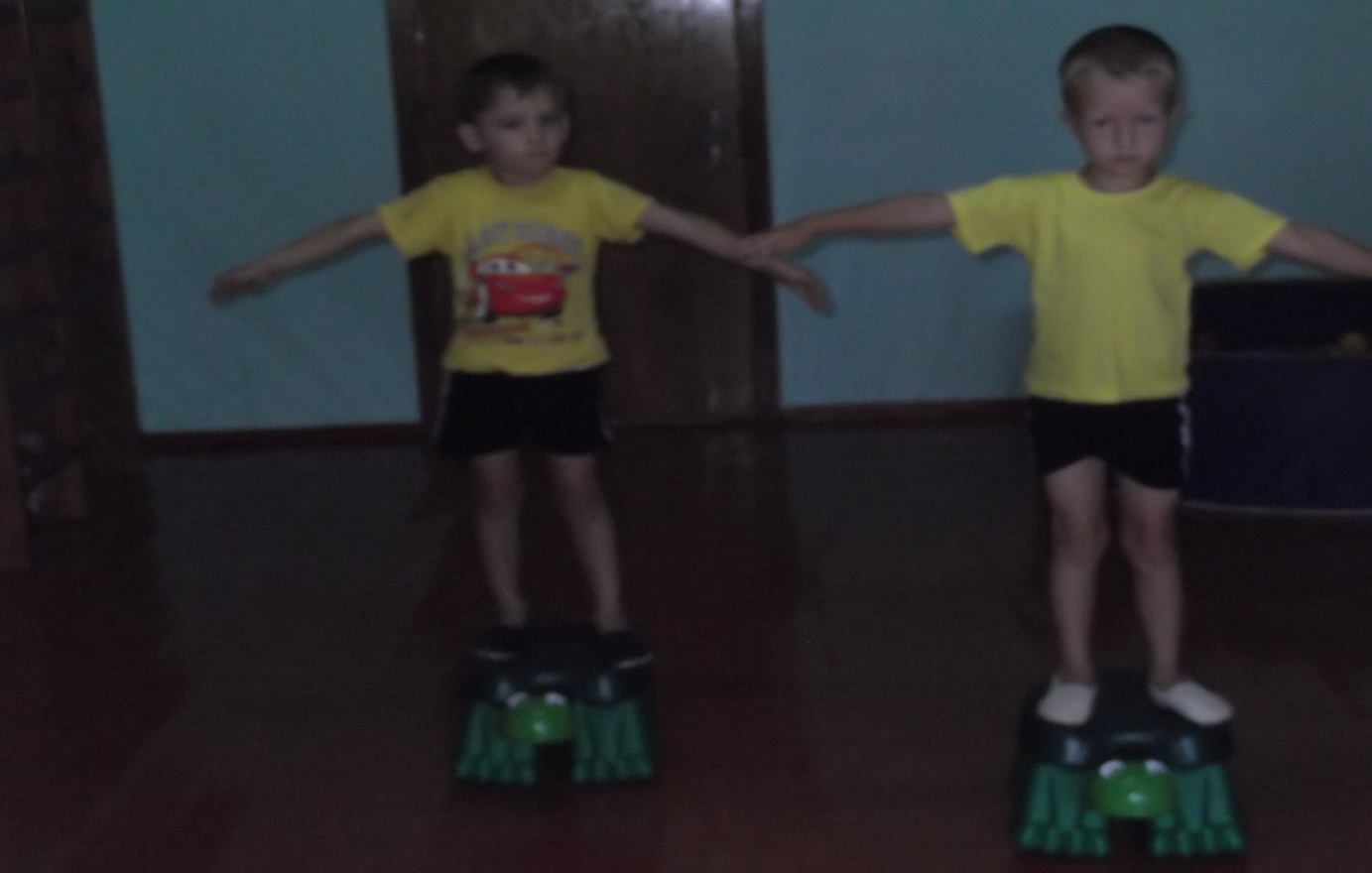 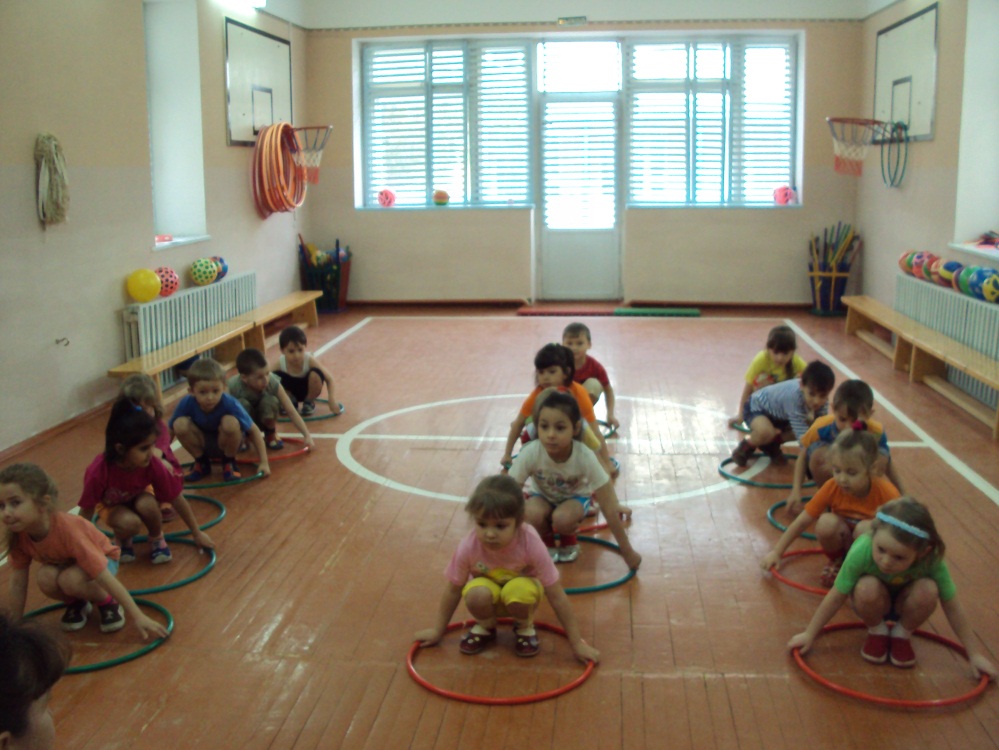 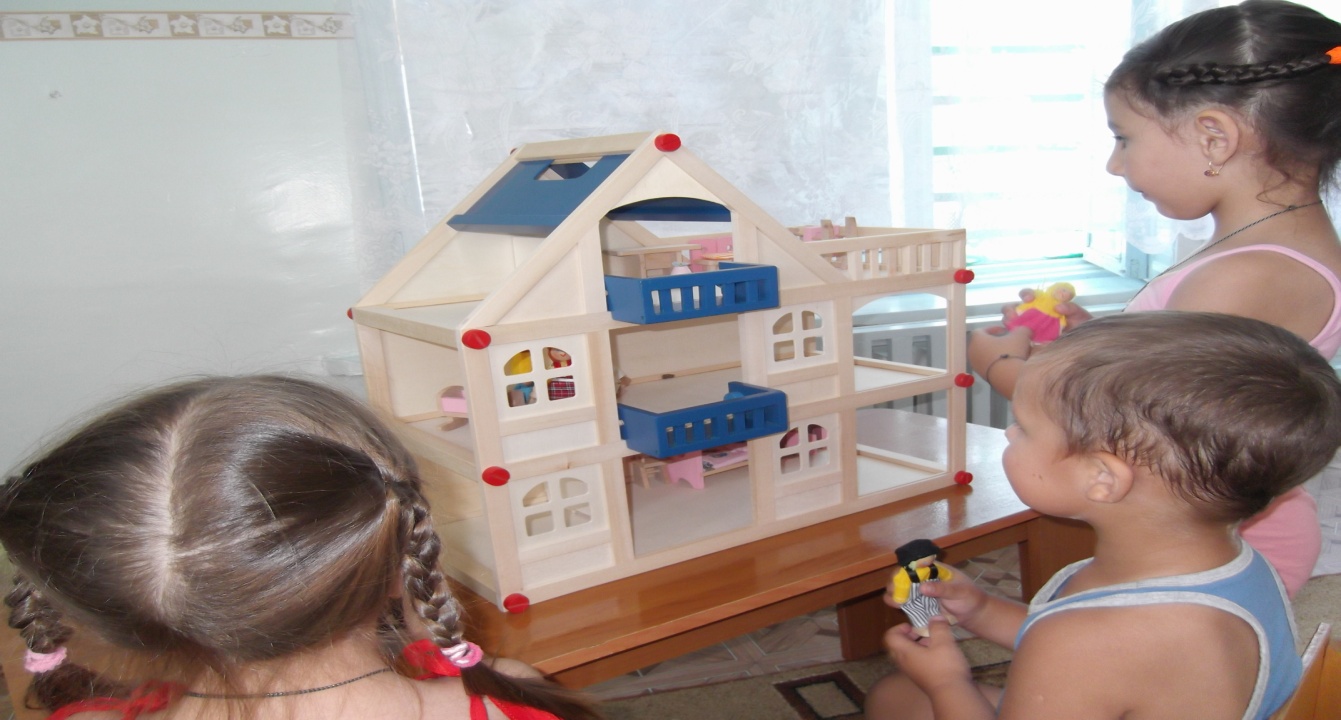 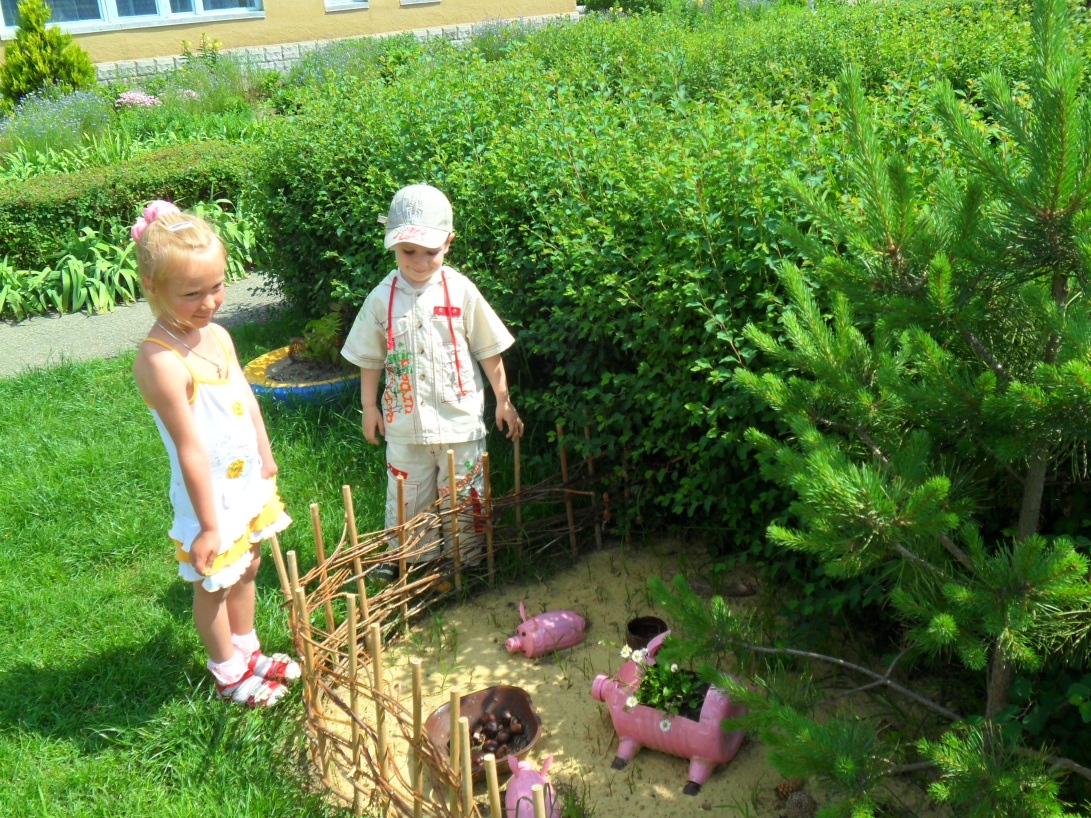 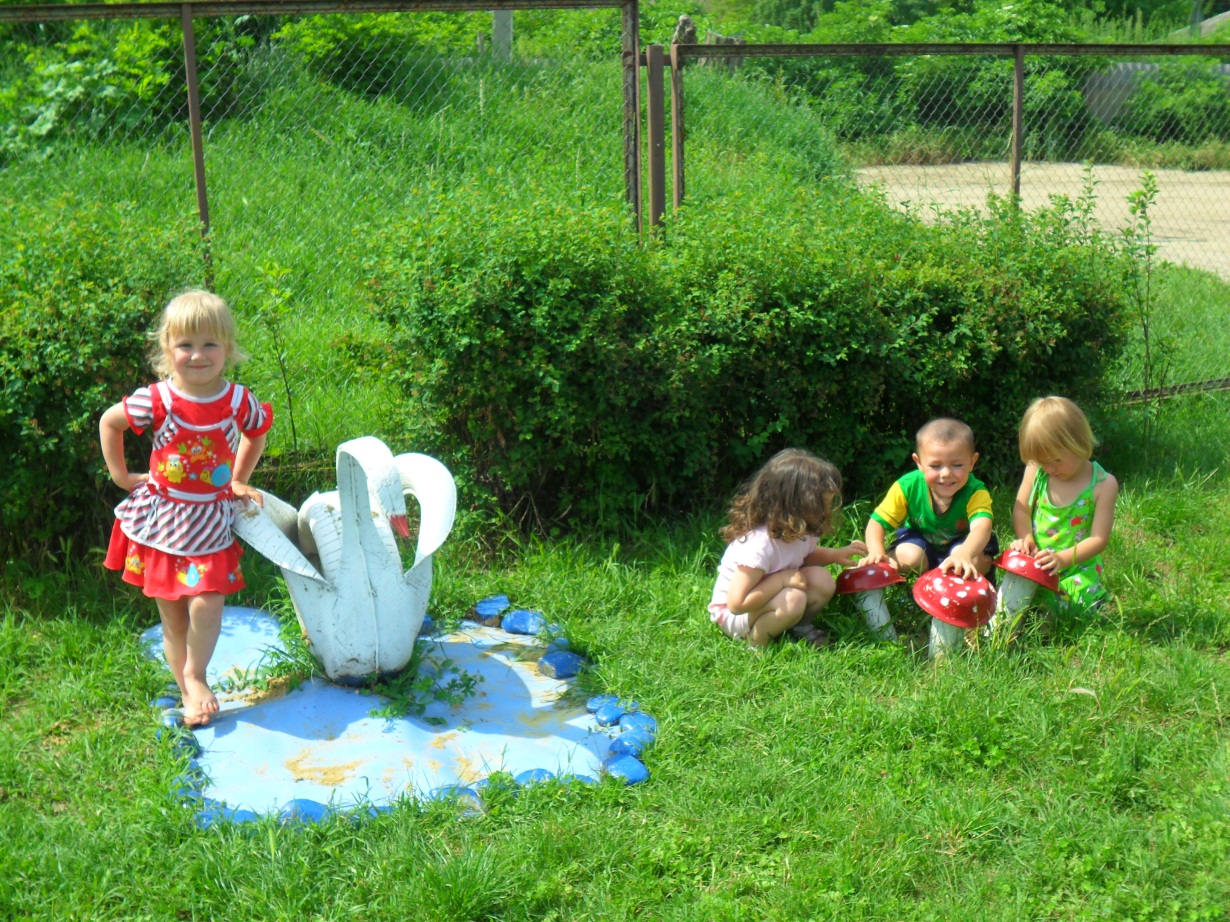 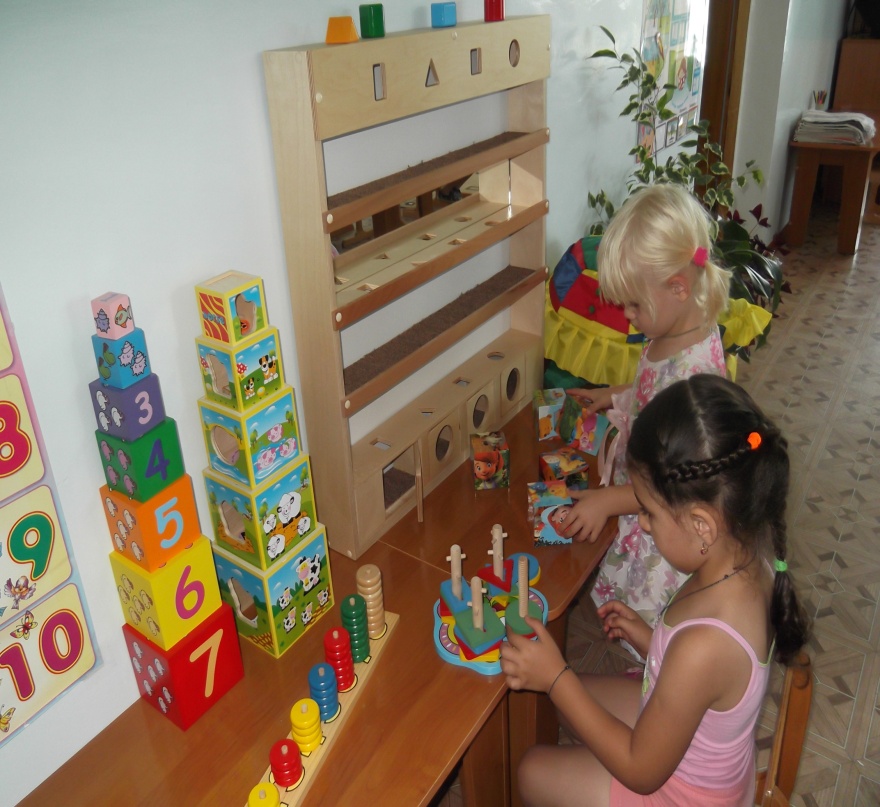 Перечень мультимедийного оборудования поступившего в ДОУ
Перечень оборудования для музыкальной деятельности
Перечень дидактического оборудования и материала
Перечень спортивного оборудования, инвентаря
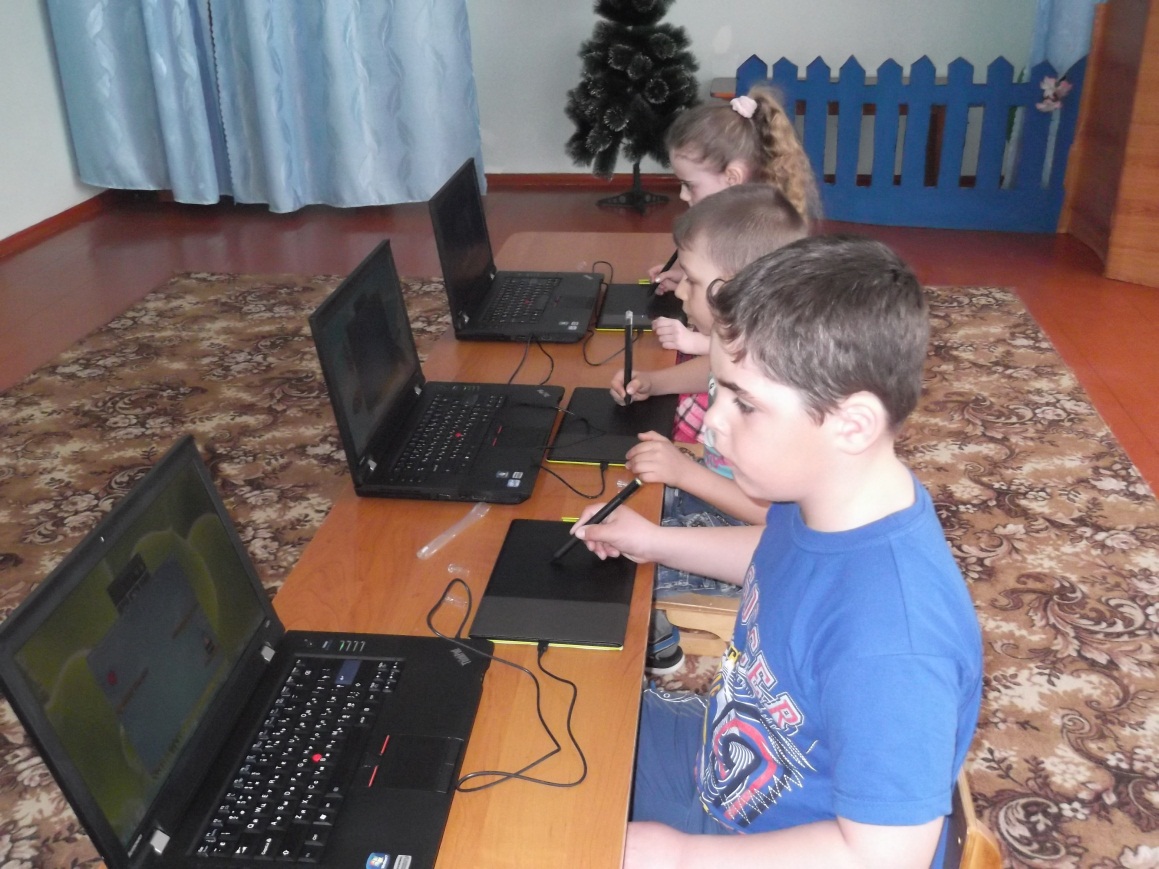 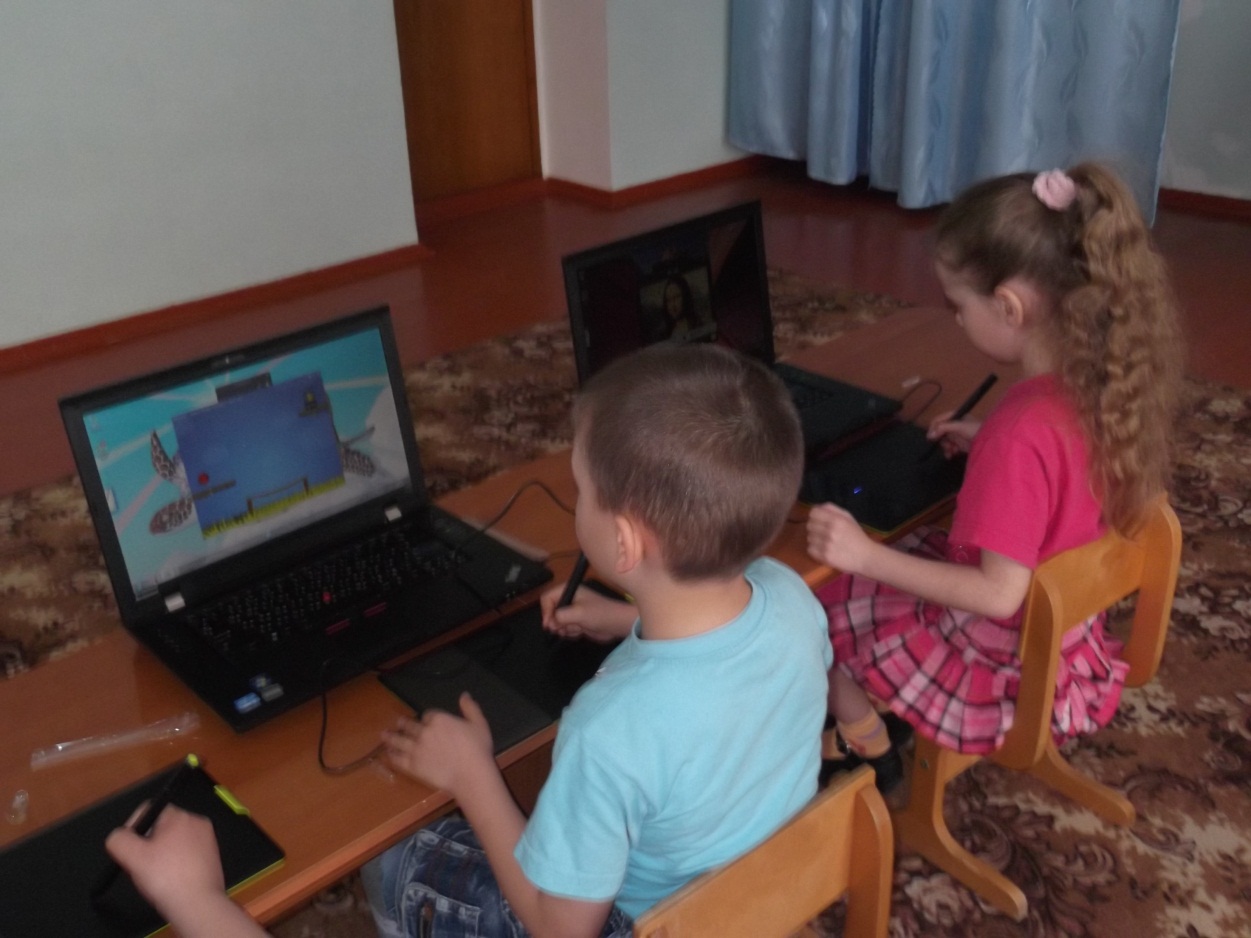 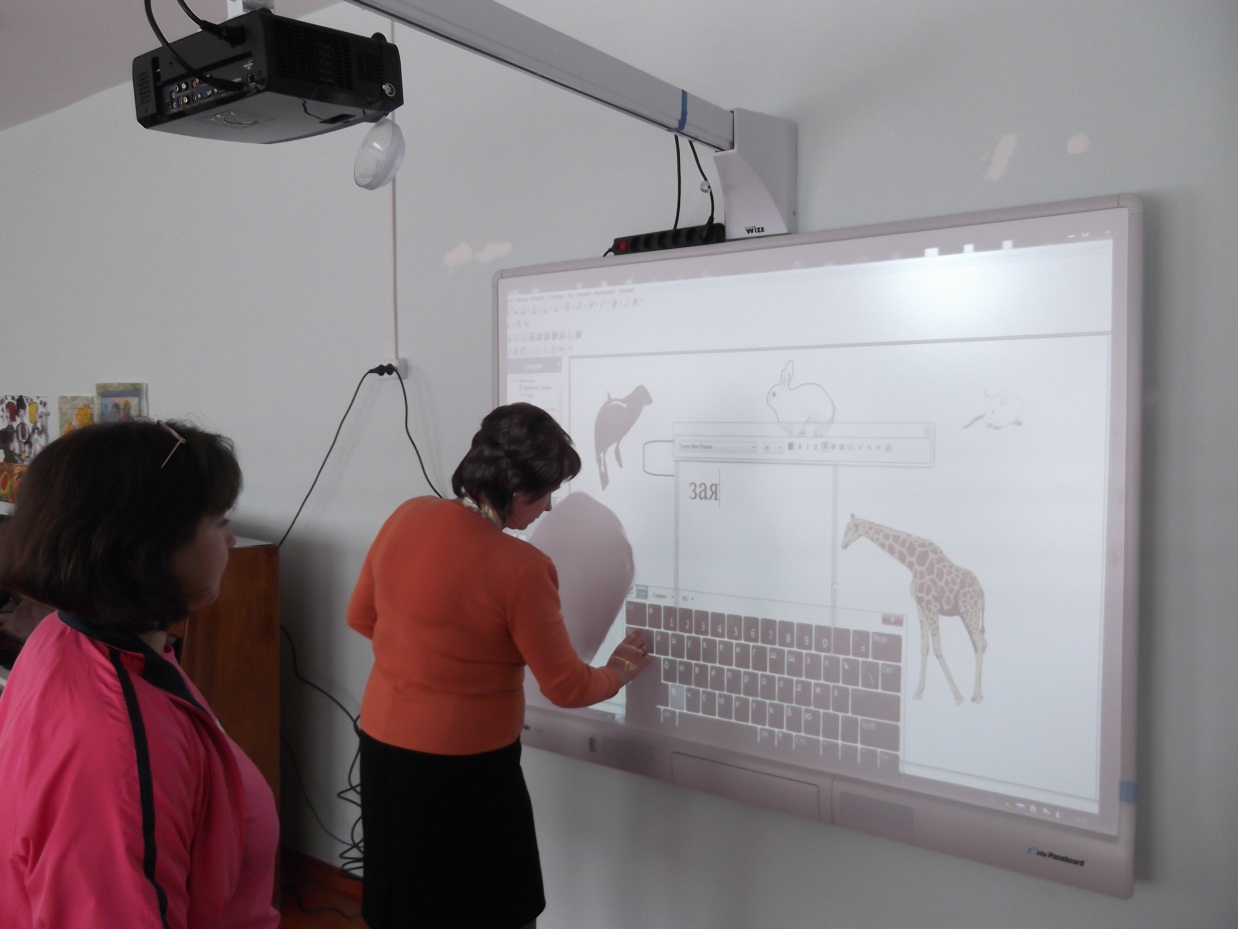 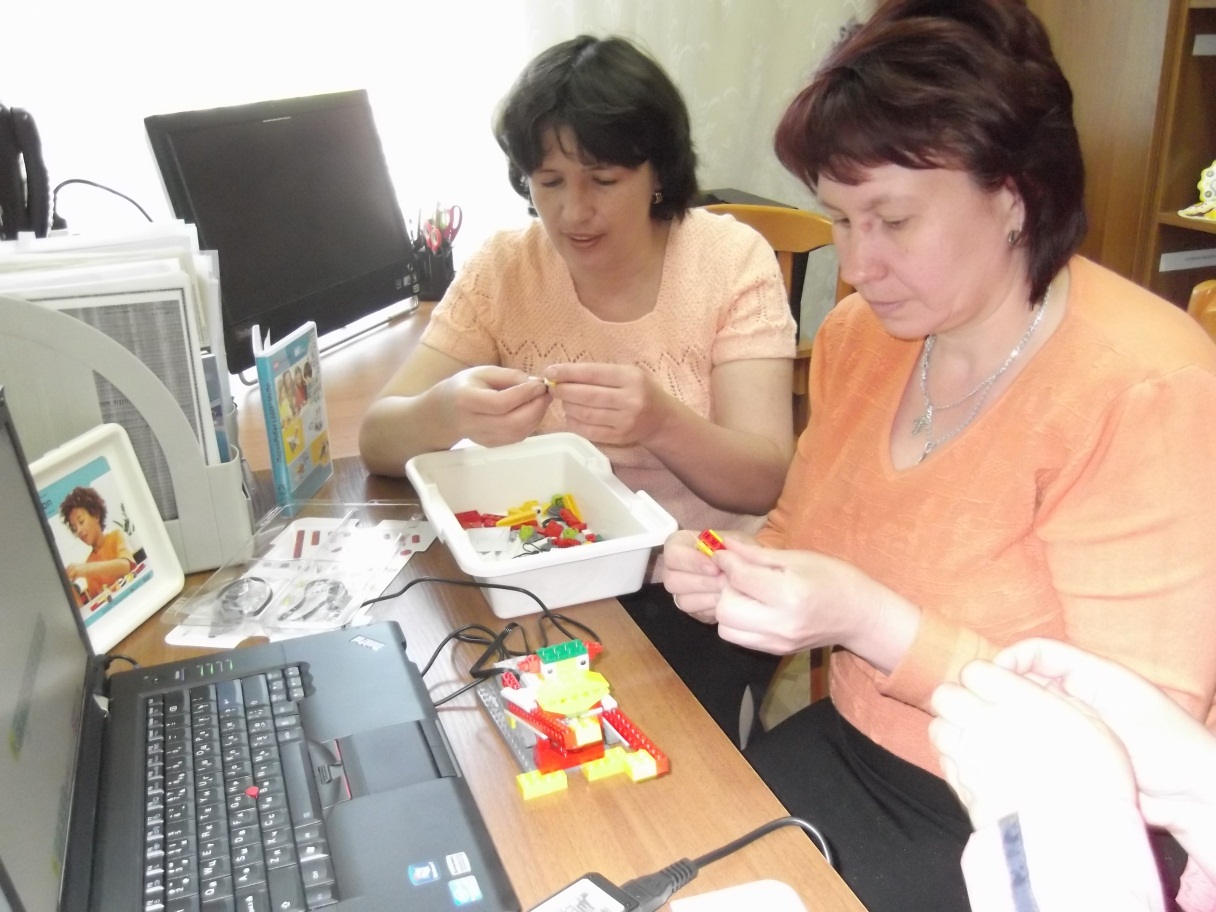 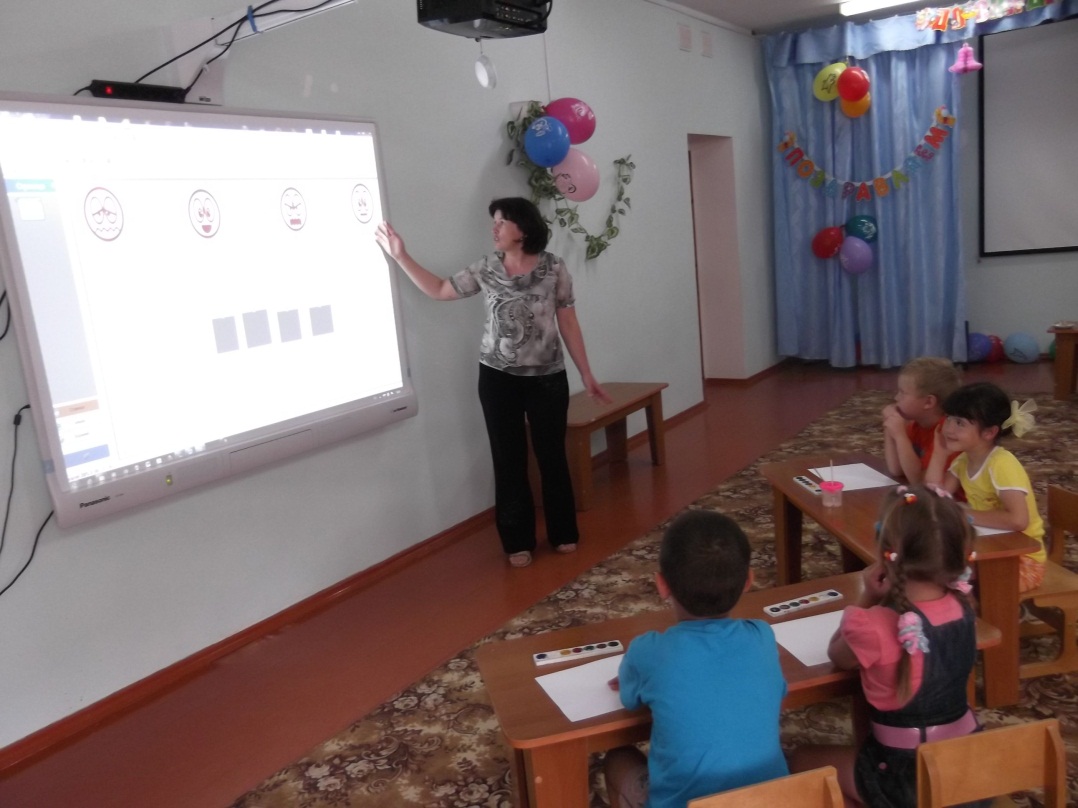 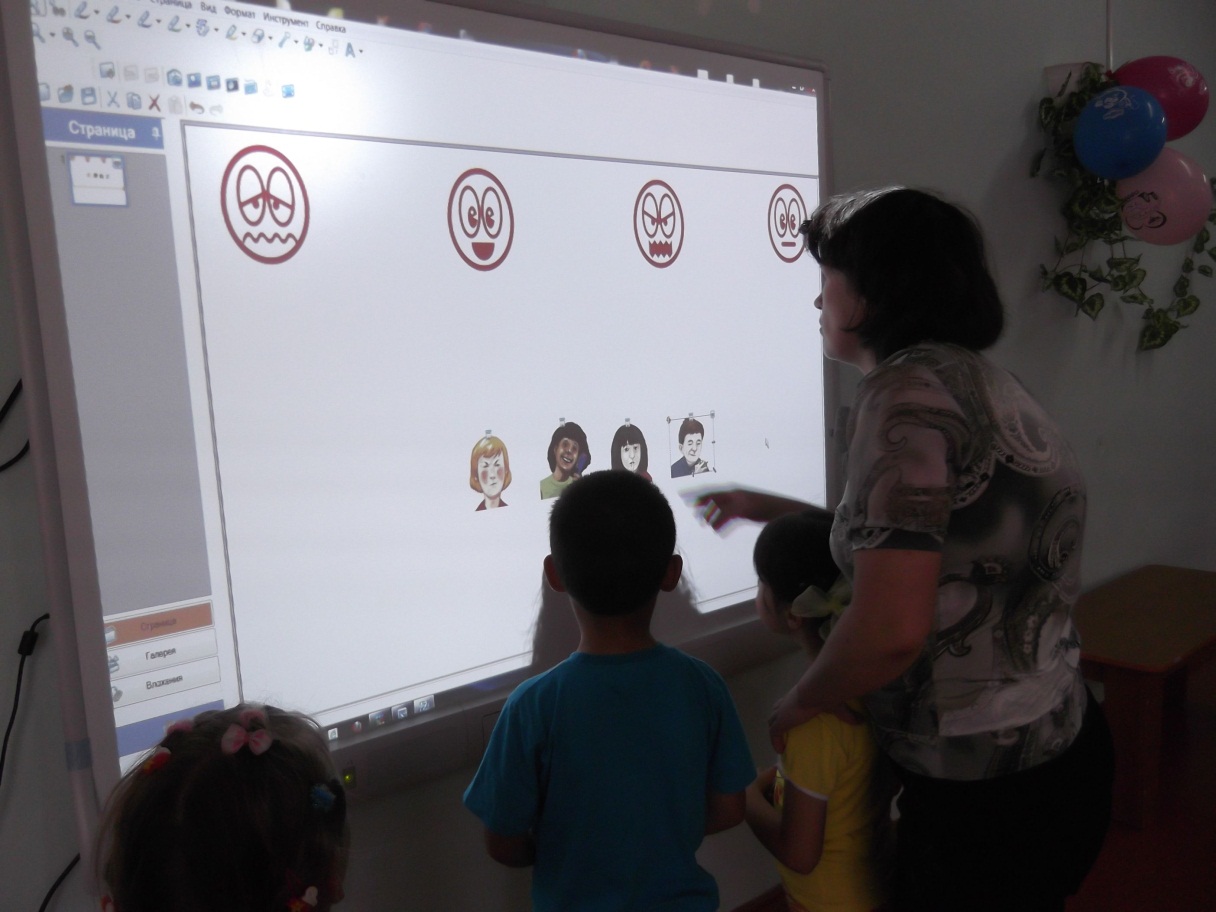 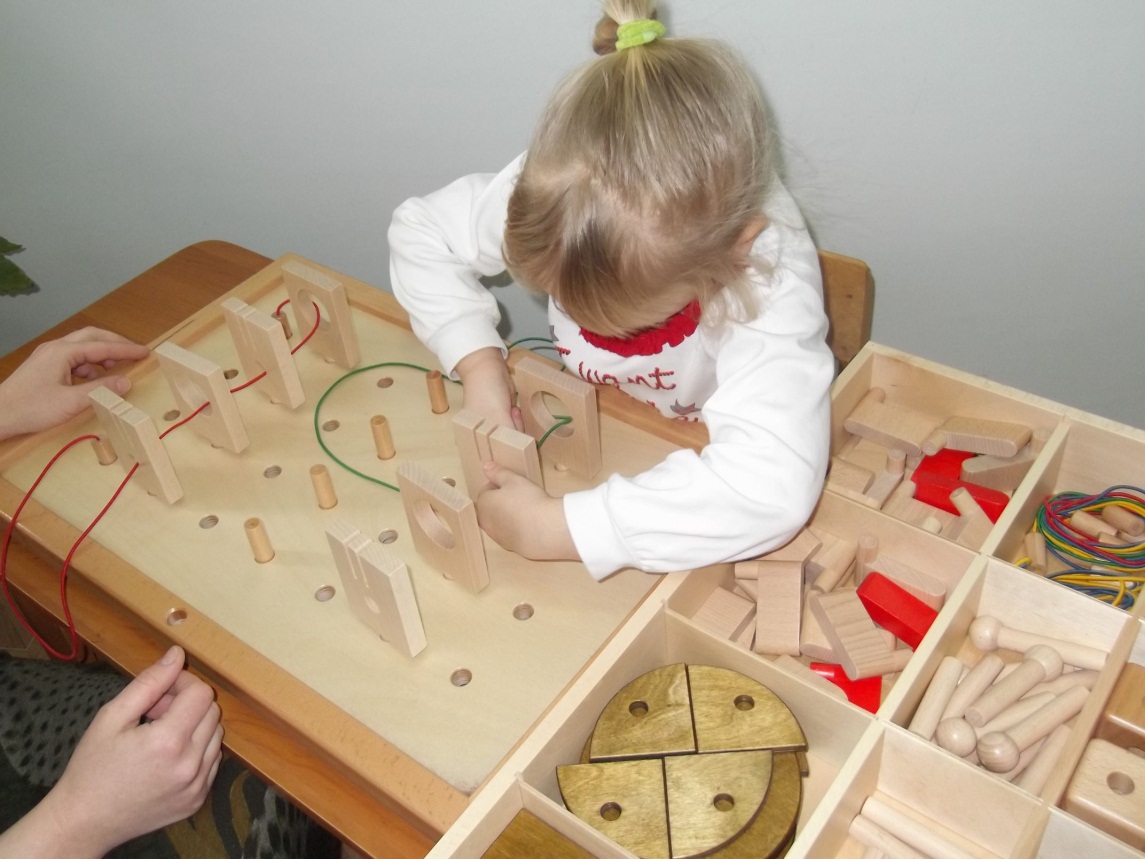 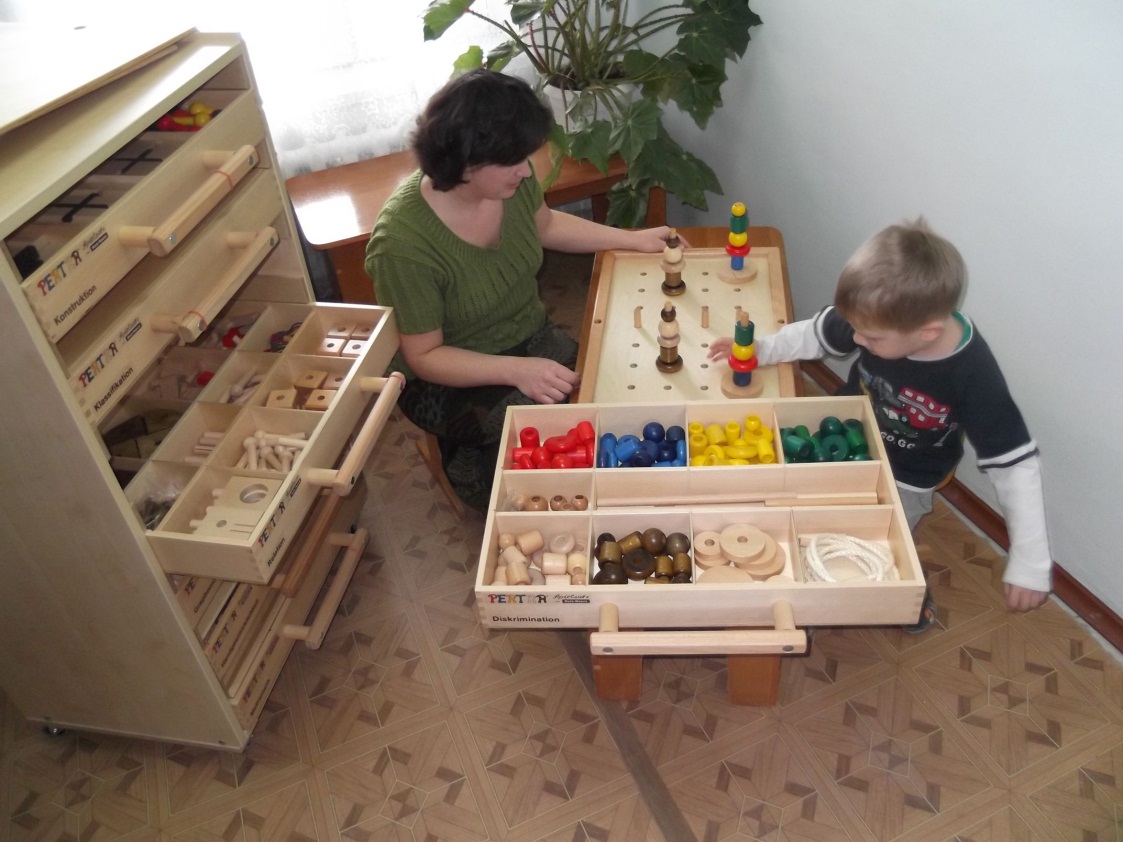 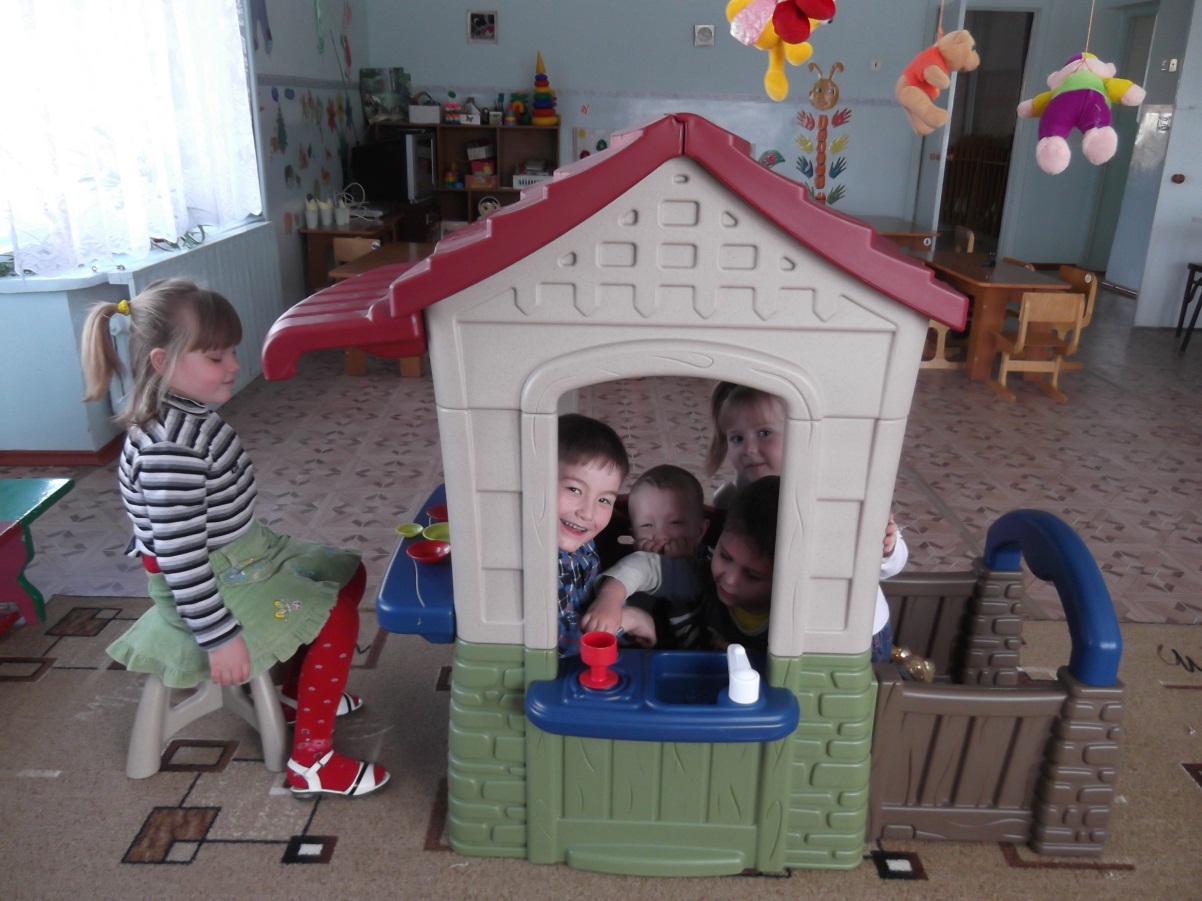 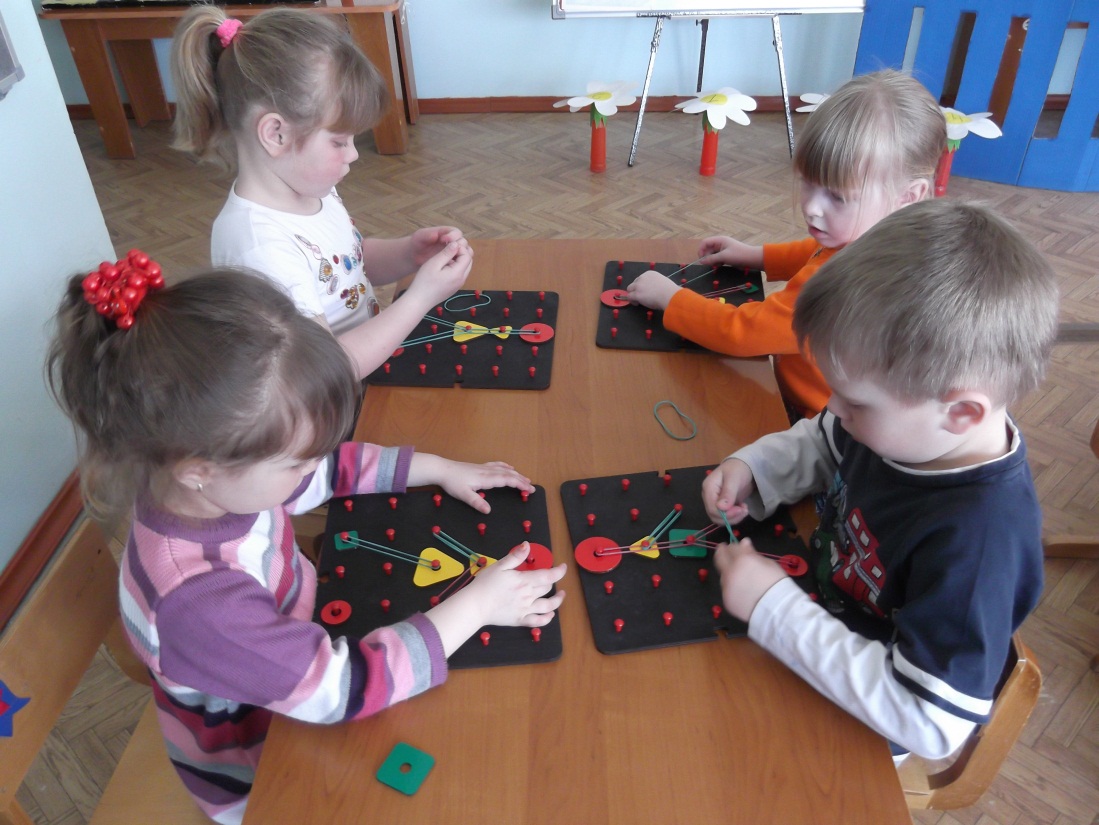 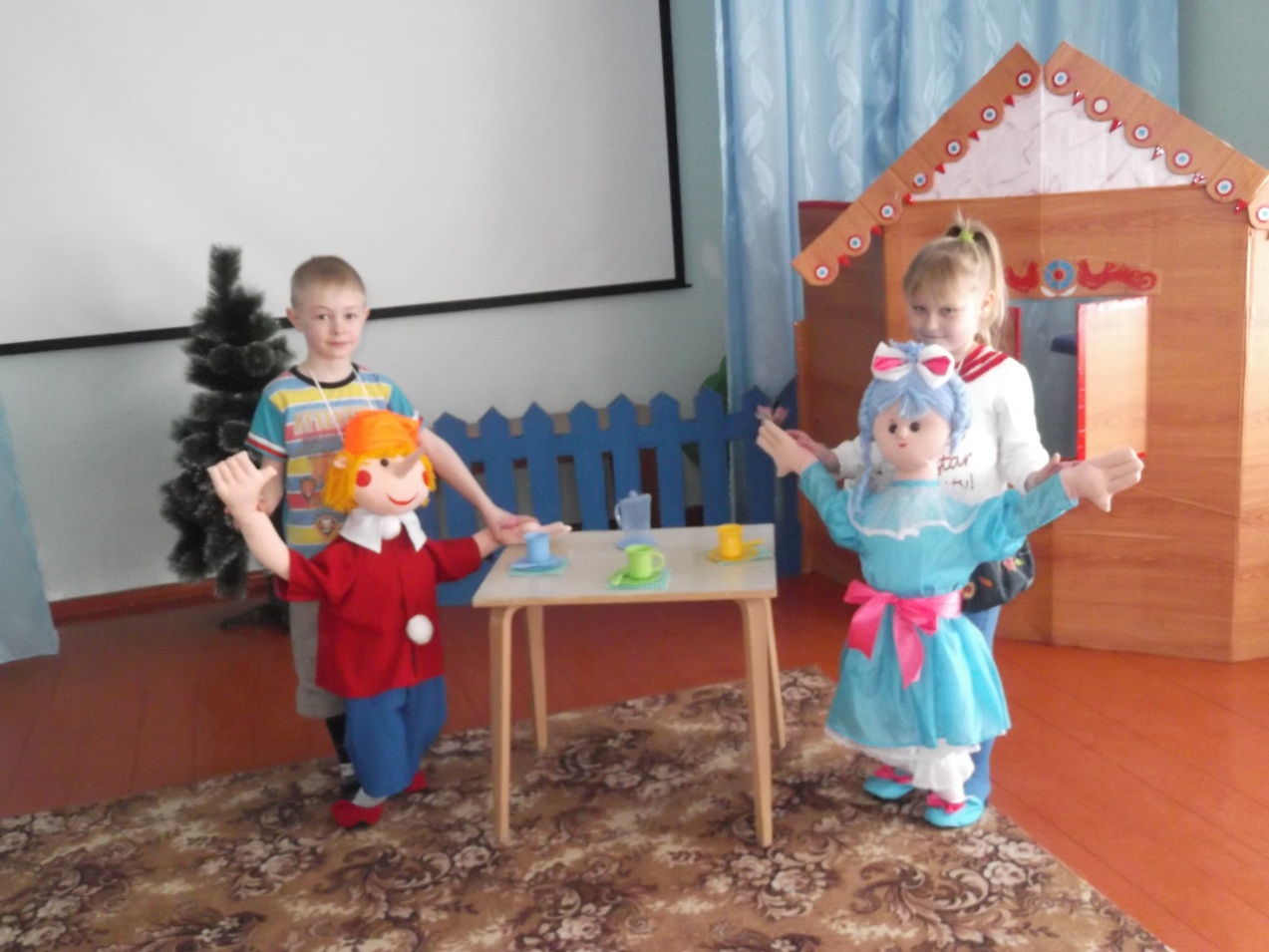 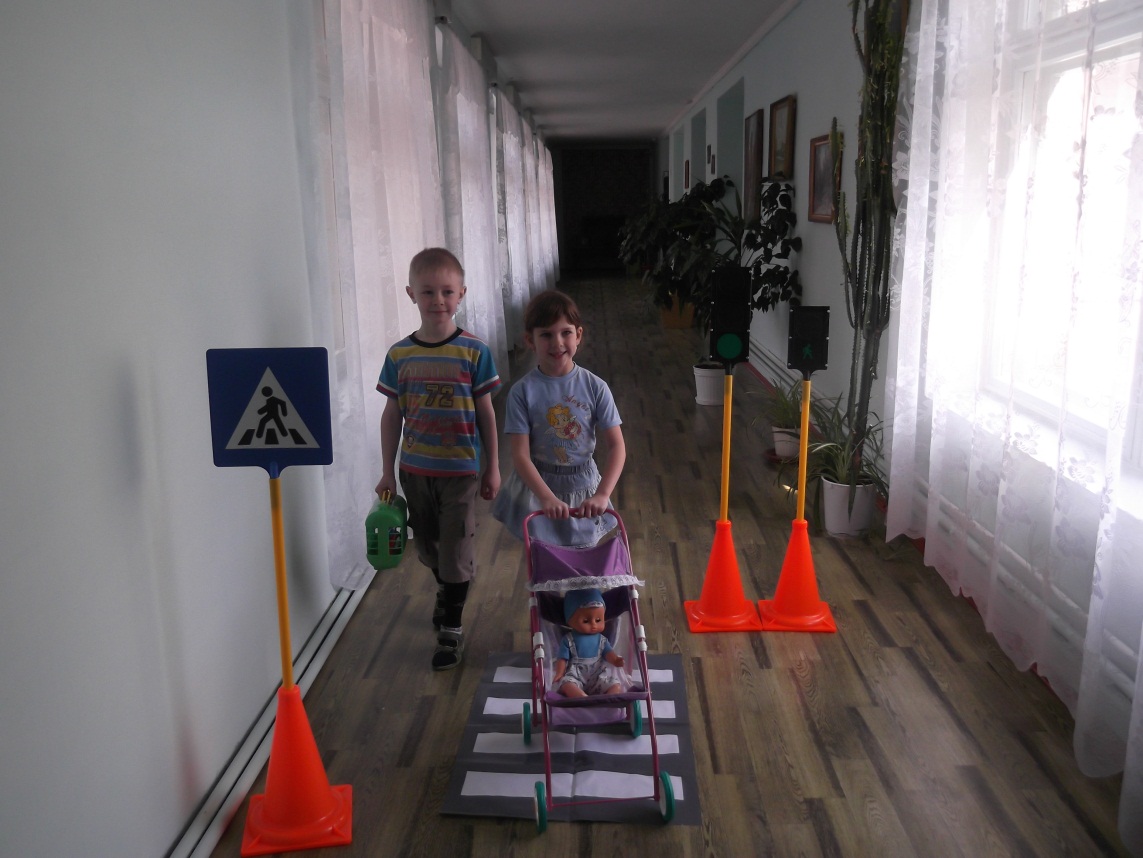 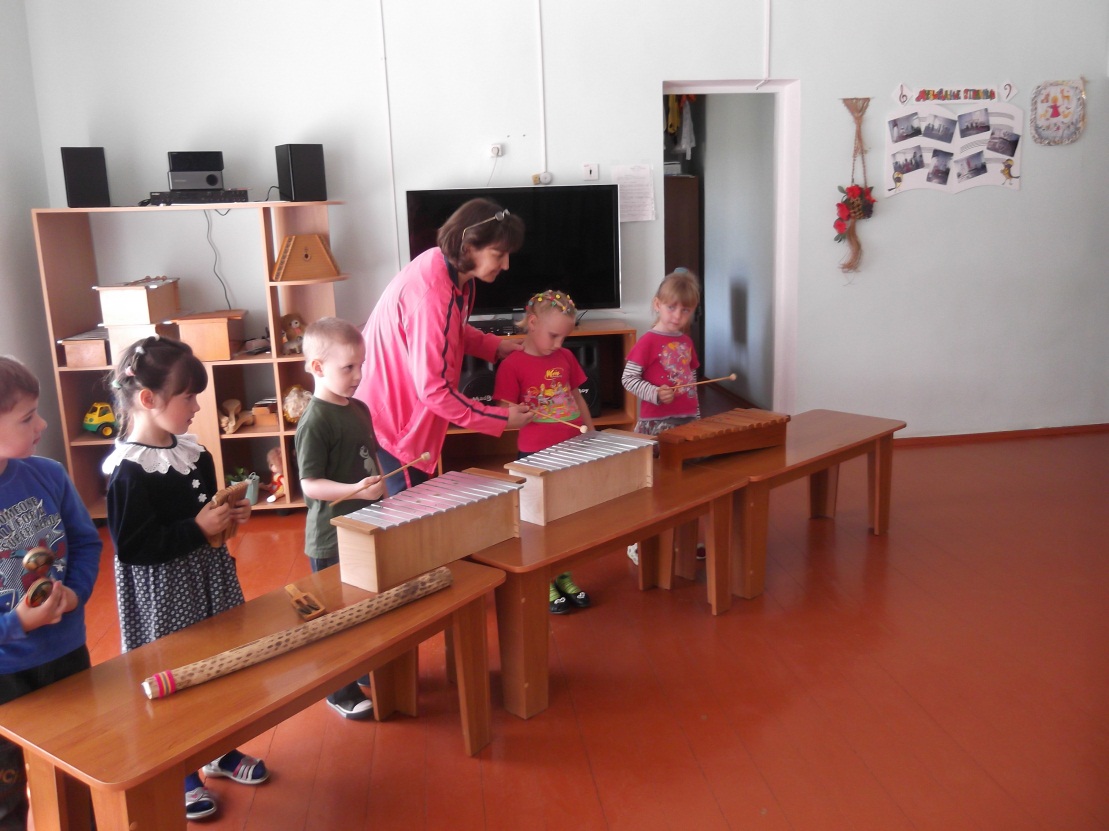 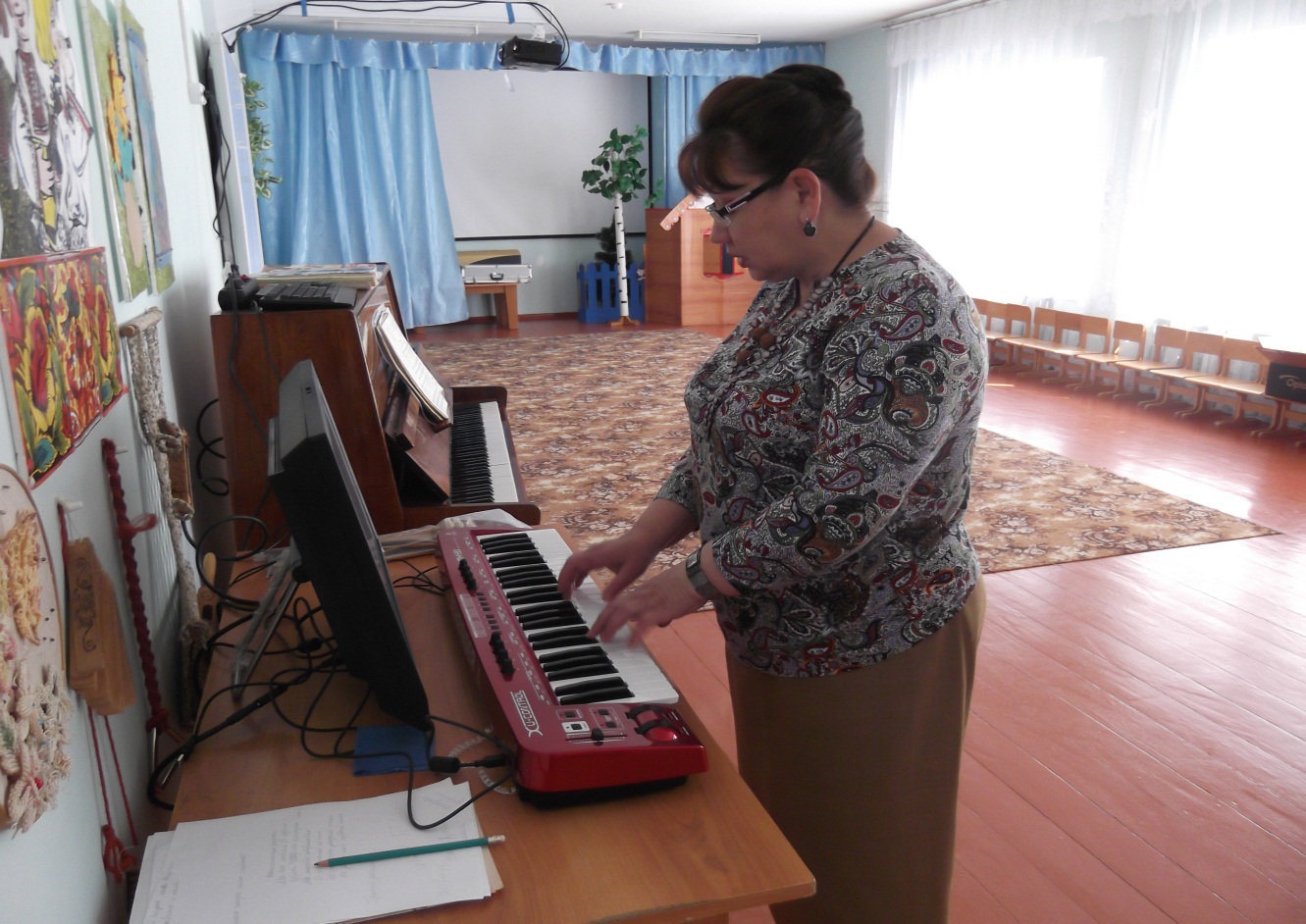 Спасибо за внимание!